PRESENT SIMPLE:
to be / to have got
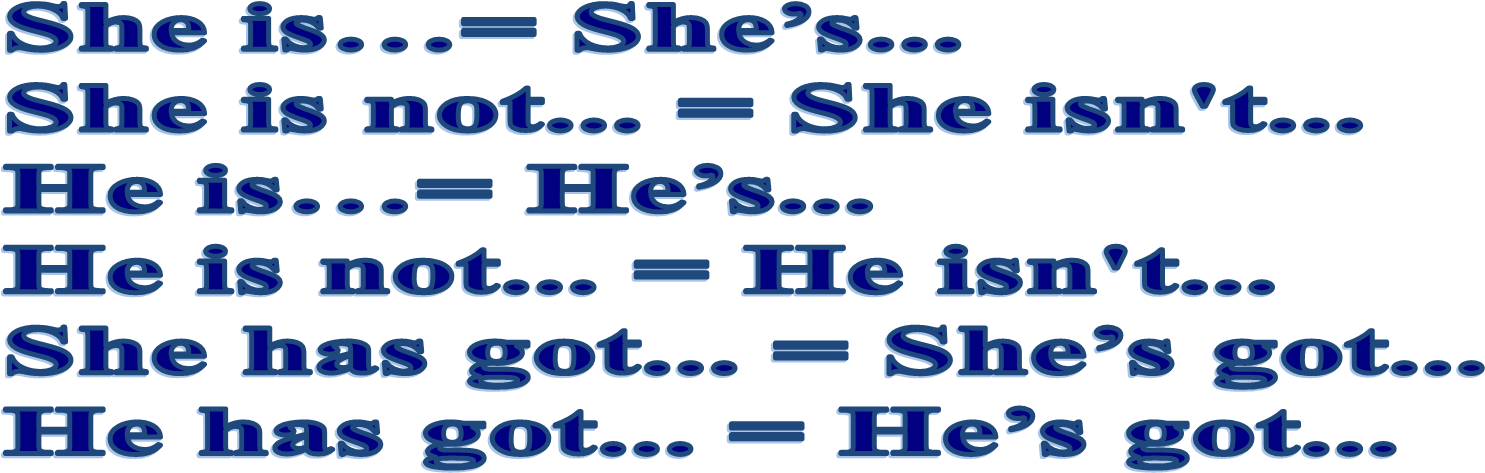 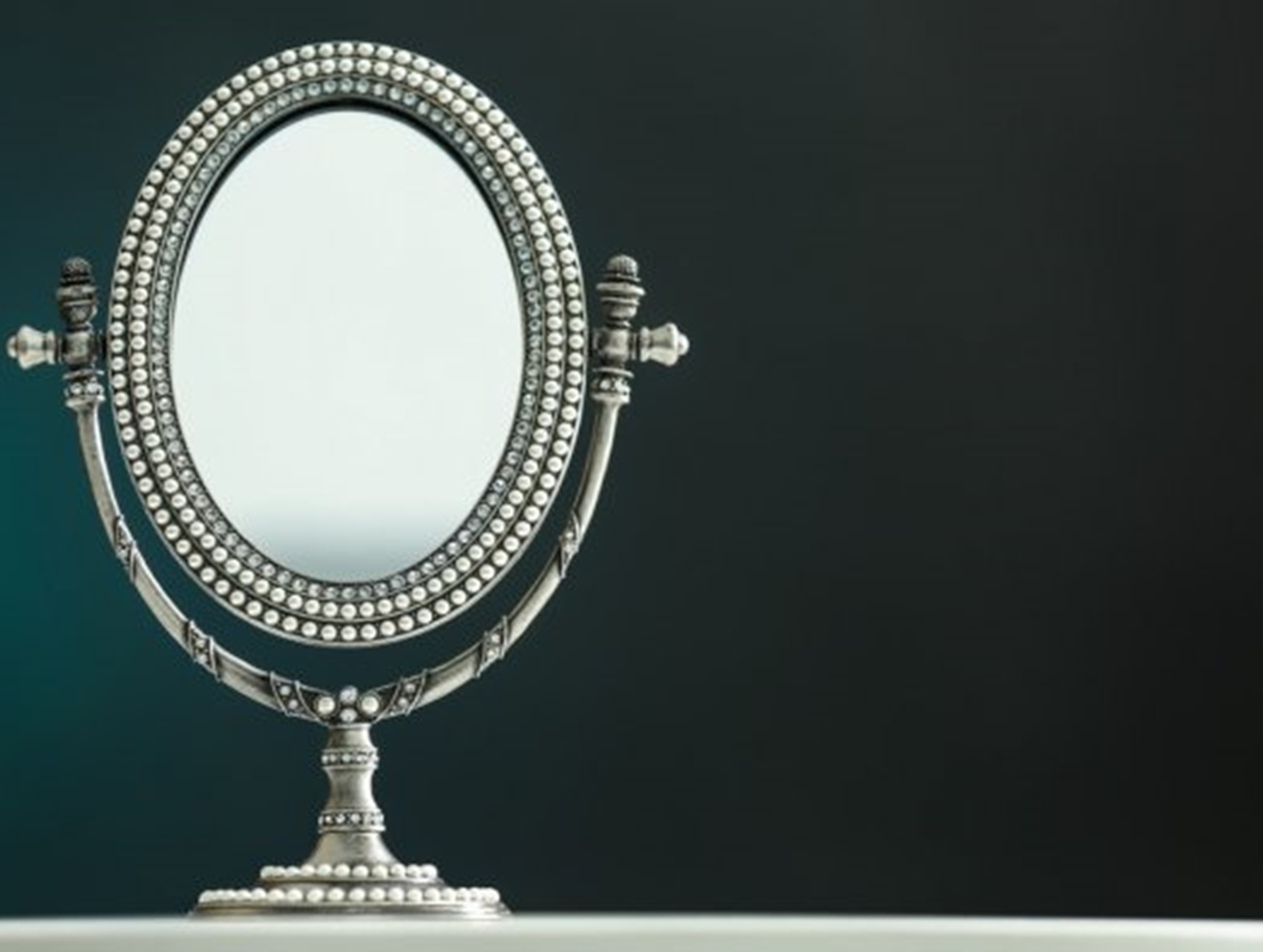 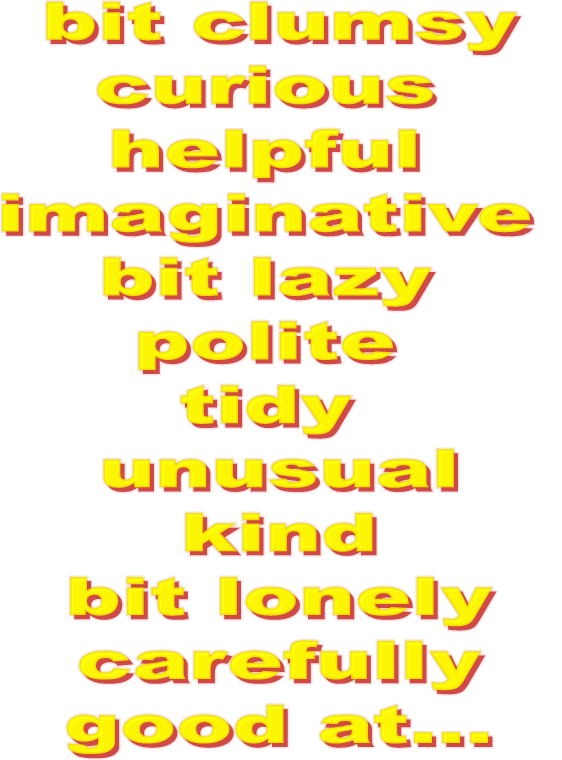 He is...
She is...
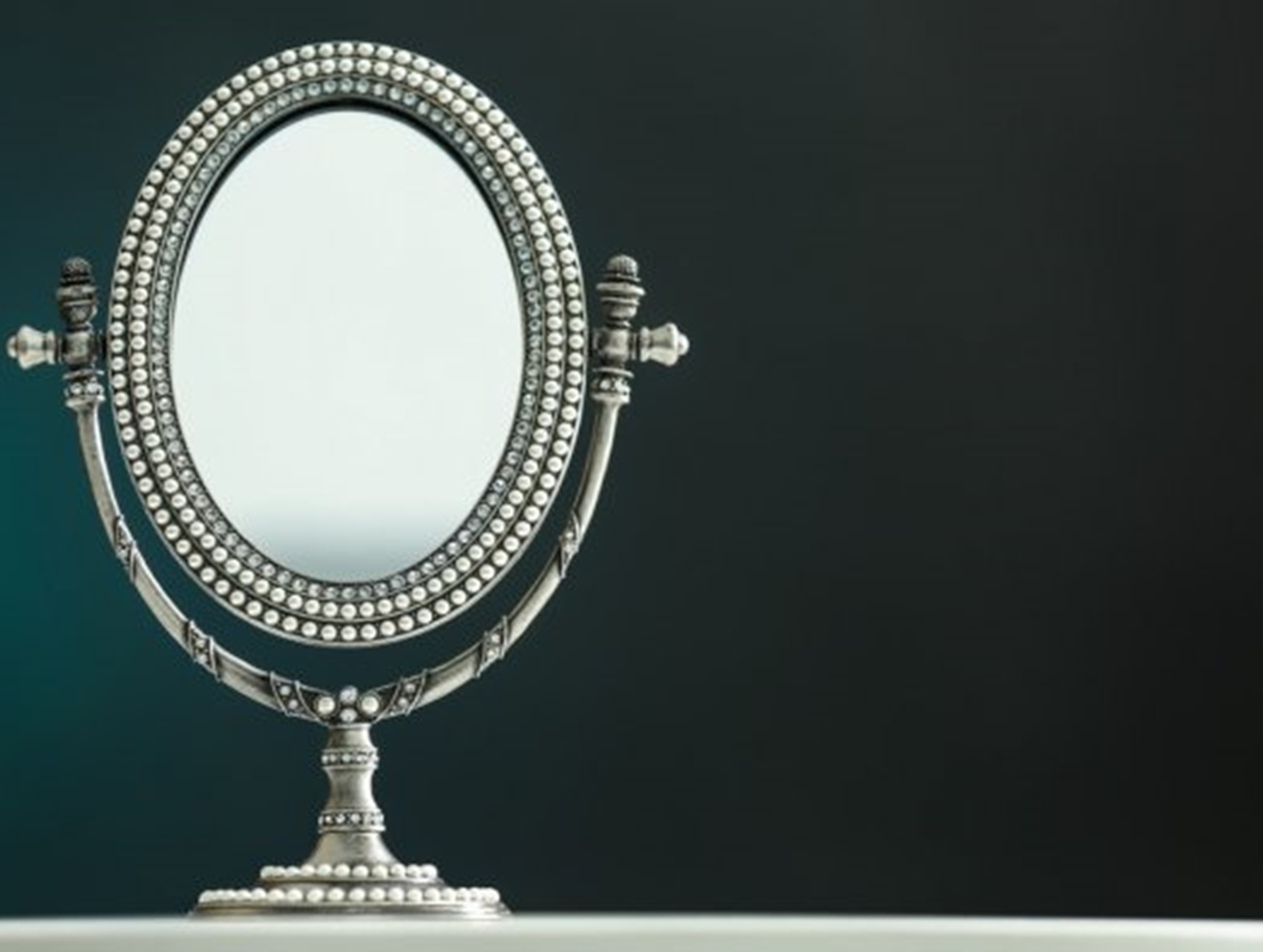 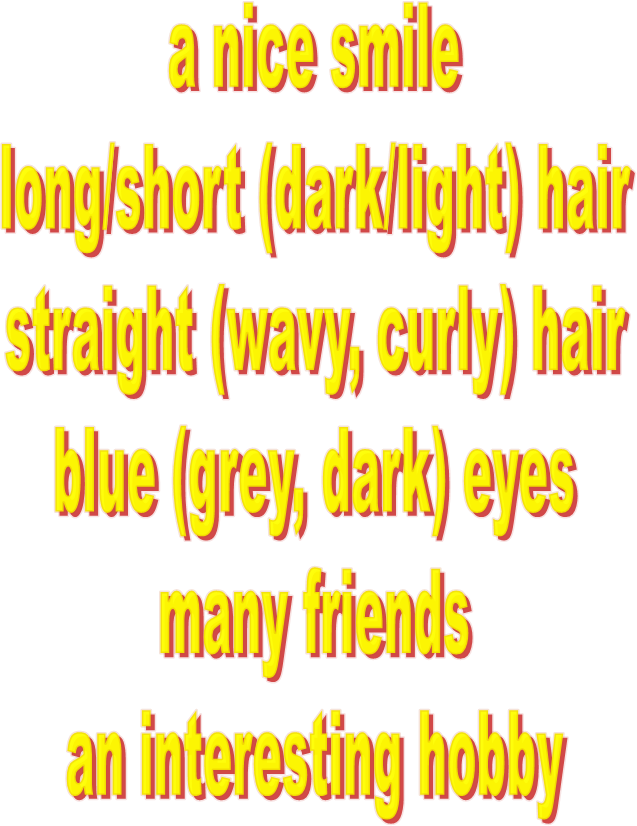 He 
She
has got...